AYUSH MITHRA
INCOME PLAN
PACKAGE AMOUNT  – 3500/-
1.
TEAM BONUS 1:1  500/- TO 10000 (PER DAY)
2.
RECRUITMENT BONUS (RB) - 200/-
3.
RETAIL PROFIT – 50%
4.
RE PURCHASE INCOME - 25% UP TO 10 LEVEL
5.
ROYALTY BONUS 3 STAGE UP TO 15.75 LAKH
I.
STAR - 25000/-
II.
SILVER STAR - 50000/-
III.
GOLD STAR – LIFE LONG ROYALTY UP TO 15 LAKH
*** REFER ONLY TWO PERSON GET ELIGIBLE FOR EARNING ROYALTY***
AYUSH MITHRA
3500
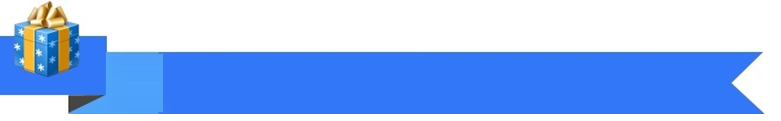 YOU
INCOME PLAN
PACKAGE AMOUNT – 3500/-
L - SEC
R - SEC
500/-
1 PV
1 PV
1000/
2 PV
2 PV
TEAM BONUS 1:1  500/- TO 10000 (PER DAY)
CELLING 10000/- PER DAY (MONTHLY 3,00,000/-)
AYUSH MITHRA
ROYALTY BONUS
AYUSH MITHRA
REPURCHASE  INCOME – 10 LEVEL -25%
AYUSH MITHRA
UNILEVEL  INCOME – 10 LEVEL- 25%
U
1ST LEVEL 10%
2 nd LEVEL 4%
1
1
1
1
1
1
1
3 rd LEVEL 3%
4 th LEVEL 2%
5 th LEVEL 1%
2
2
2
2
2
2
2
6 th LEVEL 1%
7 th LEVEL 1%
8 th LEVEL 1%
9 th LEVEL 1%
10th LEVEL 1%
AYUSH MITHRA
Franchise….
1. FRANCHISE  COMMISSION:-

	FRANCHISE COMMISSION  PURCHASE 20 NOS FULL AMOUNT PAY TO THE COMPANY  COMMISSION Rs.20/- PER PIN.



2. REFERRAL FRANCHISE COMMISSION :-

    FRANCHISE REFERRAL COMMISSION FOR   Rs.20/- per Pin.